Análisis de demandaFacultad de Derecho de la UNAM
22 de mayo de 2013
Introducción
Derivado del análisis particular de las solicitudes de información y quejas relacionadas con la Facultad de Derecho, se llevó a cabo el análisis de demanda en seguimiento al convenio de colaboración IFAI-UNAM.

Para ello se realizaron las siguientes acciones:

Análisis estadístico de solicitudes de información para la Facultad de Derecho y la UNAM con base en los informes anuales de transparencia de 2007-2011.
Revisión de los portales de transparencia de la Facultad de Derecho y la UNAM.
Ejecución del proceso de categorización y análisis de la demanda de solicitudes de información para la Facultad de Derecho de la UNAM.
Análisis y categorización de las quejas y sugerencias que se presentaron en la Facultad de Derecho.
Conclusiones generales.
Análisis estadístico. Dependencias con mayor demanda para la UNAM
Nota: en 2009 la Facultad de Derecho ocupa la 11va. posición
Análisis estadístico de los informes anuales de transparencia
Solicitudes de la Facultad de Derecho y UNAM
Fuente: Informes anuales de transparencia 2007-2011
Análisis estadístico de las solicitudes históricas de la Facultad de Derecho y la UNAM
Promedio histórico de solicitudes
Total de Solicitudes en el periodo 2007-2011:   5,712
Total de Dependencias:   168
Fuente: Informes anuales de transparencia 2007-2011
Portales de transparencia Facultad de Derecho vs UNAM
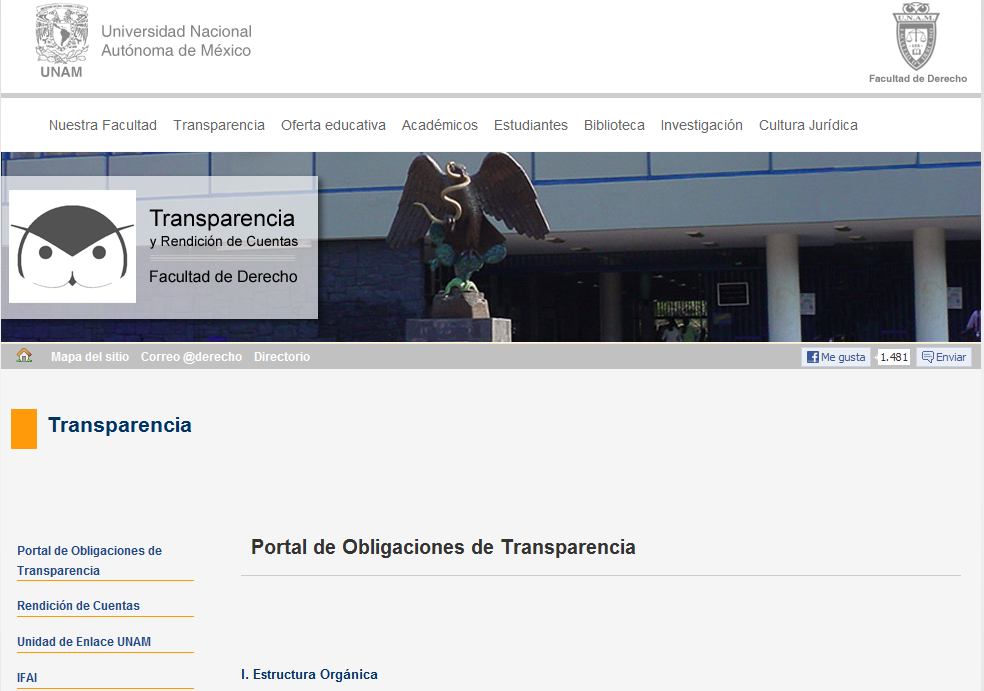 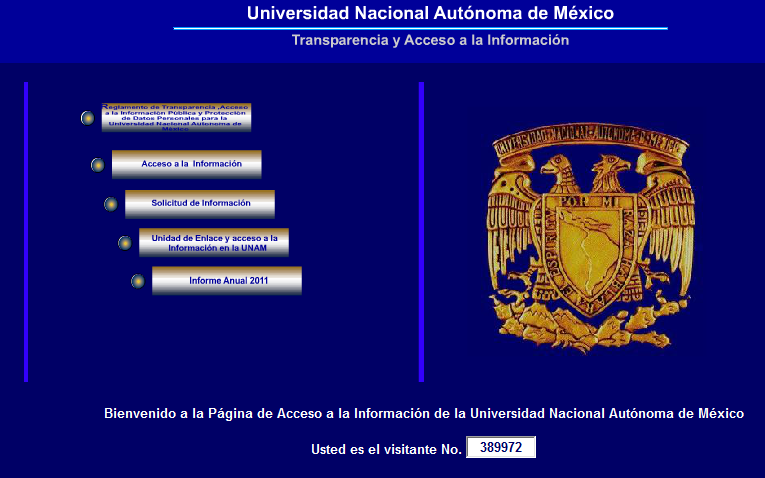 Ir al Sitio
Ir al Sitio
El portal de la Facultad de Derecho brinda la siguiente información:
Portal de Obligaciones de Transparencia
Rendición de Cuentas
Unidad de Enlace UNAM
IFAI
InfoDF
Contacto
Anuncios
El portal de la UNAM brinda la siguiente información:
Reglamento de Acceso a la Información Pública y Protección de Datos Personales
Acceso a la Información
Solicitud de Información
Unidad de Enlace y acceso a la Información en la UNAM
Informe Anual 2011
Observaciones de los Portales
Portal de la UNAM:
Sistema desvinculado de INFOMEX
Limitantes:
Caracteres en campo de captura de solitud
No se admiten documentos adjuntos
Acuse de recibo inexistente
Imposibilidad de seguimiento por parte del solicitante (Usuario/contraseña)
Portal de la Facultad de Derecho:
Sistema de registro de solicitud de acceso no independiente.
Se encuentra dentro de las 19 dependencias que poseen un vínculo de transparencia.
Proceso de categorización
Población
Para identificar la cantidad de elementos a analizar se estudia a la población partiendo de las solicitudes de información, quejas y sugerencias proporcionadas por la Facultad de Derecho.
La población se compone de:
37 solicitudes de acceso a la información
5 Quejas y sugerencias
Comprende el periodo de abril de 2011 a enero de 2013.
Conceptos y Categorías
A partir del análisis detallado de las solicitudes con que cuenta la población, se definen conceptos que permiten establecer las categorías.
Las categorías encontradas para la base de la Facultad de Derecho son:
Acuerdos Consejo Técnico Facultad de Derecho
Agenda estadística UNAM
Datos personales
Estadísticas sobre información de Profesores
Información de personal
Información y asesoría escolar/Control de gestión
Legislación Universitaria
Presupuesto
Publicaciones
Resultados de Evaluación Docente
Conceptos y Categorías
A partir del análisis detallado de las quejas con que cuenta la población, se definen las siguientes categorías:
Antecedentes de profesores
Difusión de concurso de tesis
Solicitud de Contratación
Inconformidad de calificaciones
Cuota escolar del SUA y ED
Nota: cada categoría posee una frecuencia
ResultadosCategorías de Solicitudes
Publicaciones

Datos personales

Agenda estadística UNAM

Acuerdos Consejo Técnico Facultad de Derecho

Legislación Universitaria

Información de personal

Presupuesto

Estadísticas sobre información de Profesores

Resultados de Evaluación Docente

Información y asesoría escolar/Control de gestión
Ir a consulta de criterio de conceptos
Frecuencias Acumuladas(Proporción 80-20)
Ir a consulta de criterio de conceptos
Conclusiones
La Facultad de Derecho es el único sujeto obligado dentro de la UNAM que cuenta con un POT.
La Facultad de Derecho se encuentra entre las 19 dependencias que en su portal cuentan con vínculo a la página de transparencia de la UNAM y al sistema de solicitudes de acceso.
La Facultad de Derecho se encuentra entre las diez dependencias que reciben mayor número de solicitudes de información desde 2007 a la fecha, exceptuando 2009 que se localiza en el lugar once. 
En las solicitudes de información, la categoría más relevante en términos de frecuencias, está relacionada con la información y asesoría escolar.
Las quejas y sugerencias, son poco significativas en el análisis de demanda.
Recomendaciones
Se sugiere disponer de un vínculo en el portal de la Facultad de Derecho en donde se hagan públicas las solicitudes y respuestas.
Impulsar ante las autoridades competentes para que la UNAM migre a un portal como el Infomex y que permita aprovechar los beneficios que este ofrece.
Publicar de manera proactiva más información relacionada con docentes, investigadores y planes de estudios, dada la frecuencia en solicitudes y el interés general que puede representar esta información.
Difusión del ejercicio del derecho entre la comunidad escolar.
Criterio de conceptos
Regreso
Criterio de conceptos
Regreso
Criterio de conceptos
Regreso
Criterio de conceptos
Regreso